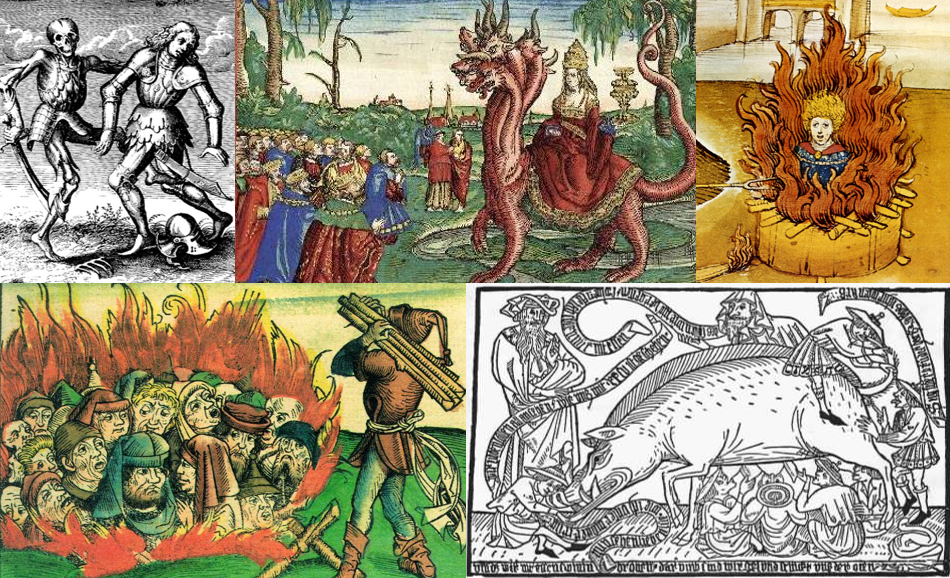 Metodika XII.Středověká propagandavýzvy terminologie a kritika pramenů
1
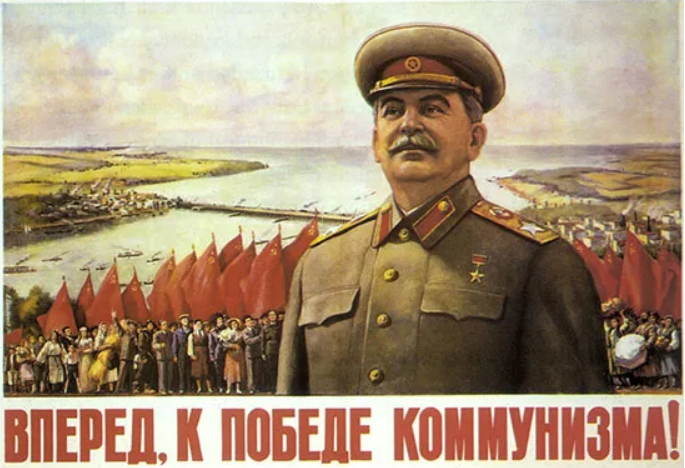 Vítejte v
metodologickémkurzu o středověké 
Propagandě!
Kdo jste?
Co studujete?Co Vás přivedlo k metodologií?Co očekáváte od kurzu?Znalosti cizích jazyků?
2
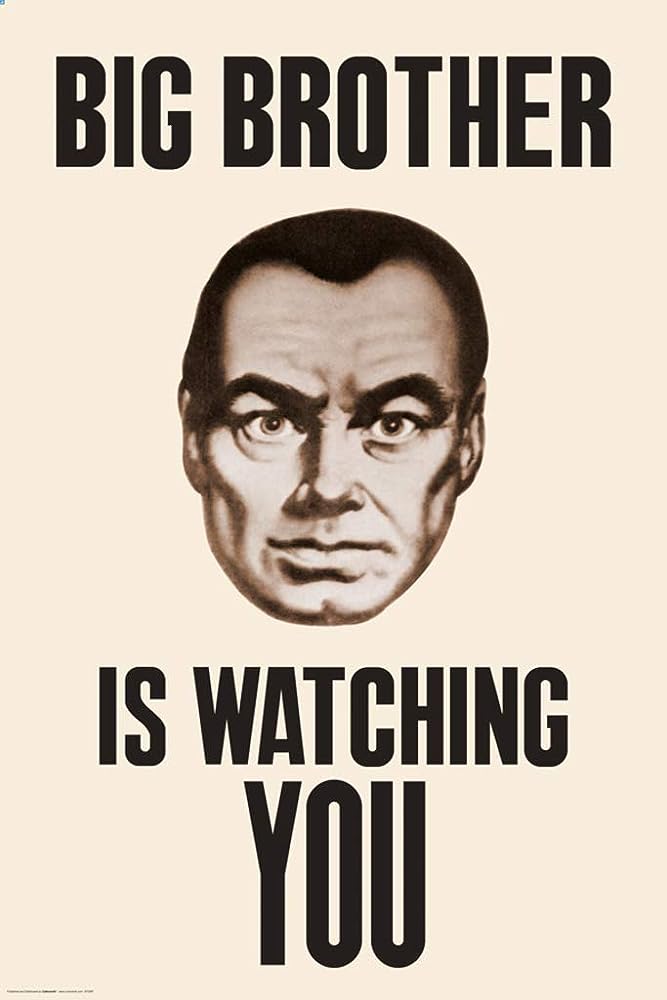 Tematické pilíře kurzu:- Co je to propaganda? A co nění…- Terminologie: Proč můžeme moderní   pojem dá ve středověku/ raném novověku  mluvit o propagandě- Genze pojmu a jeho významů- Propaganda: Proč to funguje? - Rozdíly mezi dneškem a středověkem   (medie, společnost, obsahy)- Problematika pramenů- Vlastní příklady
3
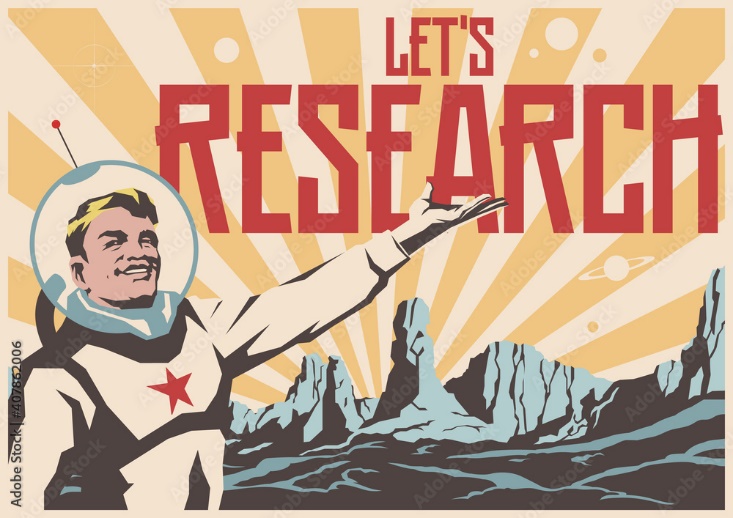 Cíle semestru:zápočet:   - aktivní účast v    semináři (případně ve svetru) - krátké ústní příspěvky - závěrečný referát (25-30 min) na     vybraný příkladhrubý rozvrh:
26.9.		úvod do problematiky 
3.10.		terminologie, komunikační proces					
10.10.		geneze pojmu a konceptů
17.10.		techniky manipulace, proč a jak to funguje?
24.10.		médie: Hlavní rozdíly mezi dnešní a předmoderní propagandou
31.10.		prameny I.: Co je propaganda a co není (výběr vlastního tématu)
7.11.		prameny II.: Problémy interpretace		
14.11.		prameny III.: Propaganda a historiografie
21.11.		studentské prezentace I
28.11./5.12.	studentské prezentace II+III
12.12.	                resumé kurzu
4
1. Co je to propaganda?
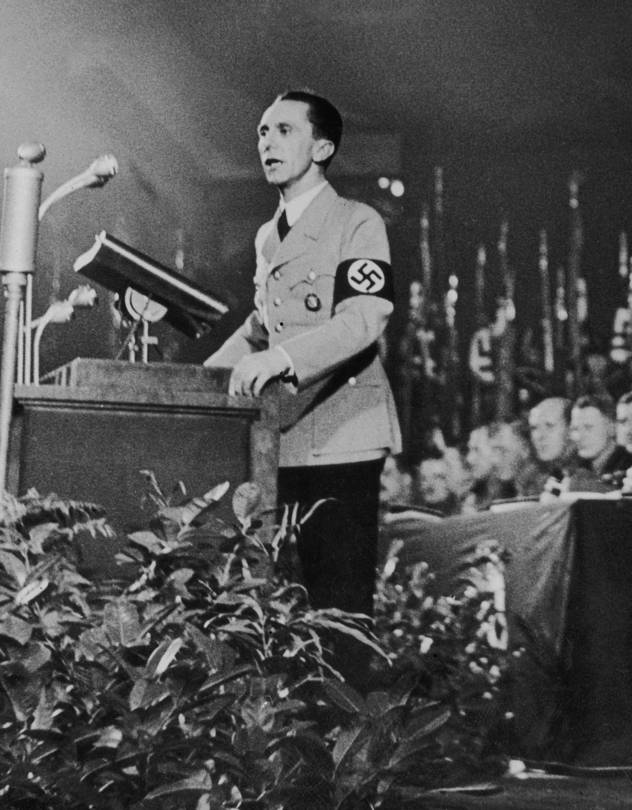 Co vás napadne, když se 
řekne propaganda?
5
1. Co je to propaganda?
politická propaganda
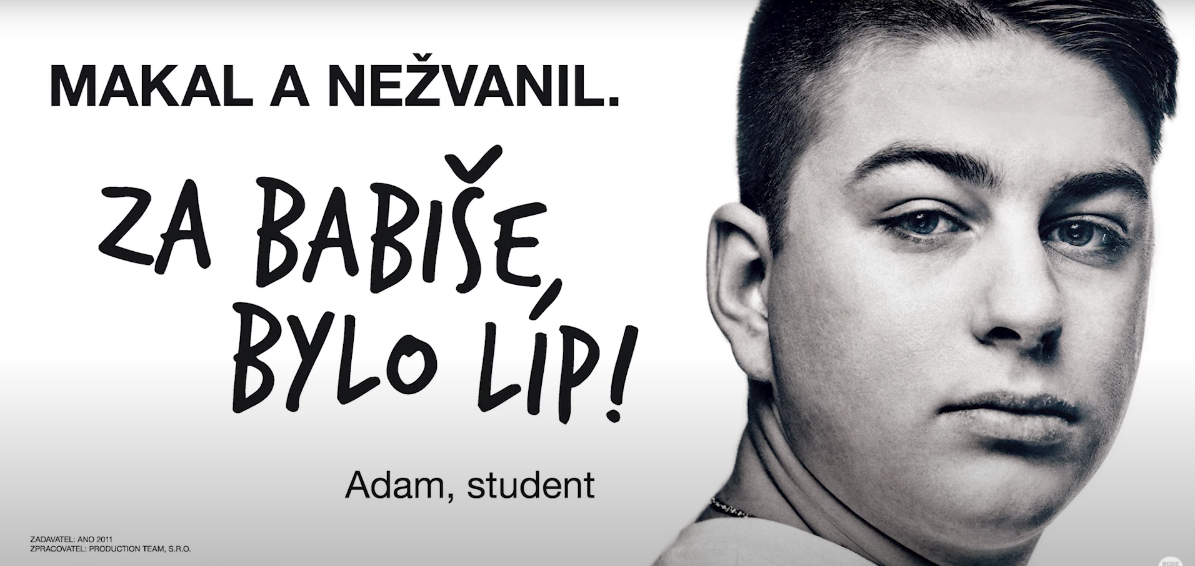 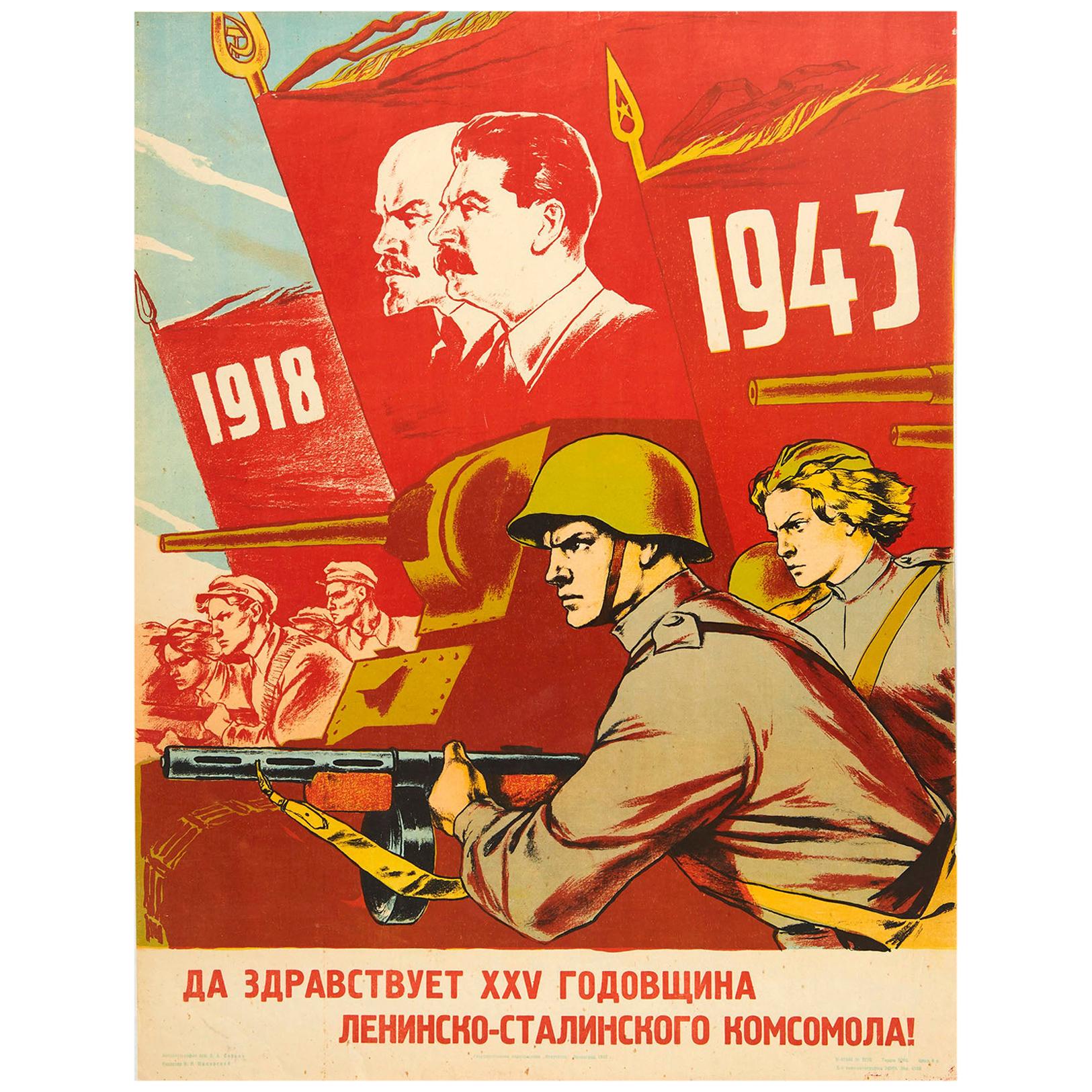 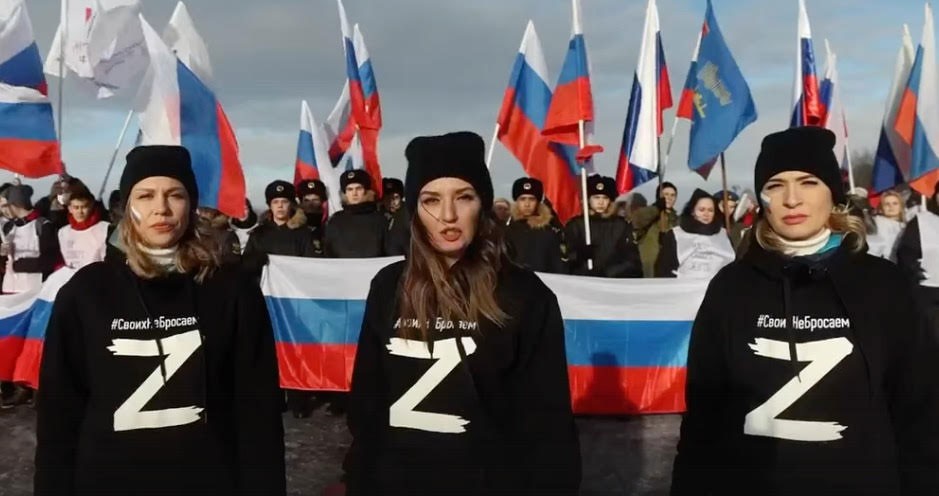 6
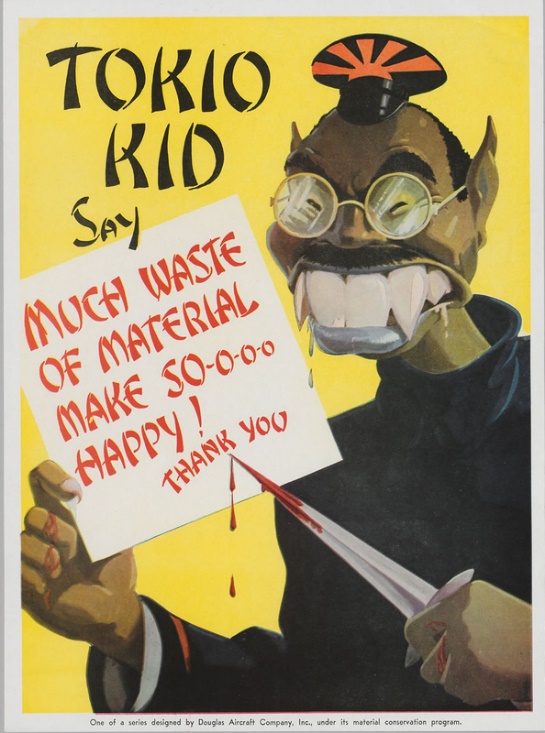 1. Co je to propaganda?
Proti sociálním skupinám: Rasistická a sexistická propaganda
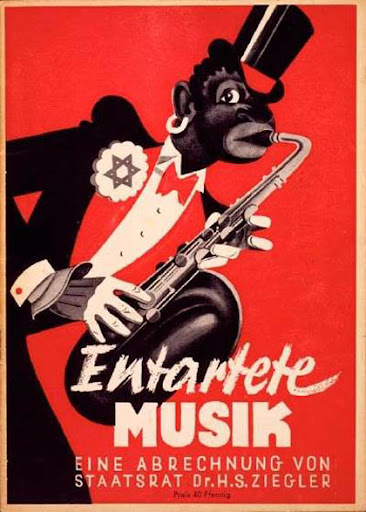 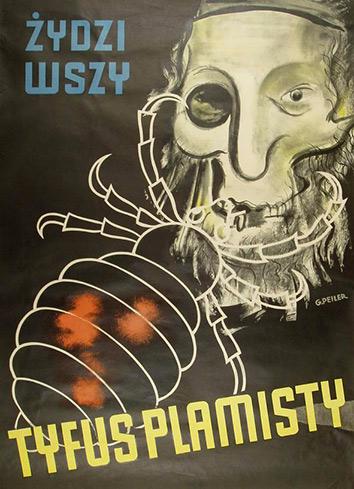 Americký protijaponský plakát z období druhé světové války
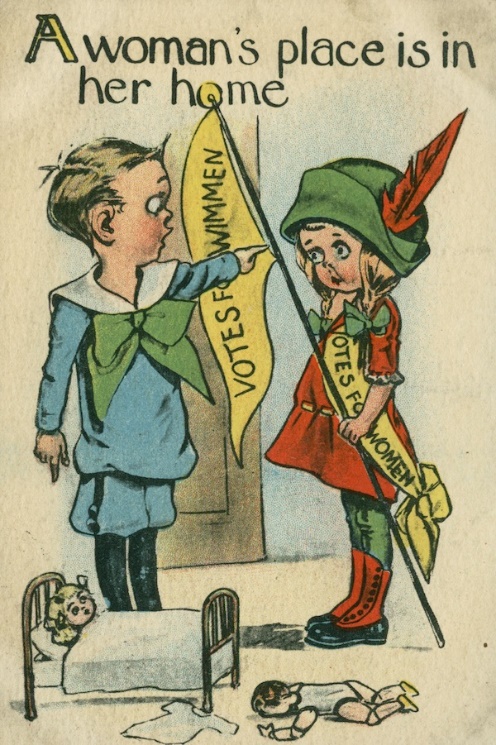 Pohlednice 
proti 
volebnímu 
právu žen
(ca 1915)
Protičernošská německá propaganda
Antisemitská německá propaganda
vyvěšena v Polských Ghettech
7
1. Co je to propaganda?
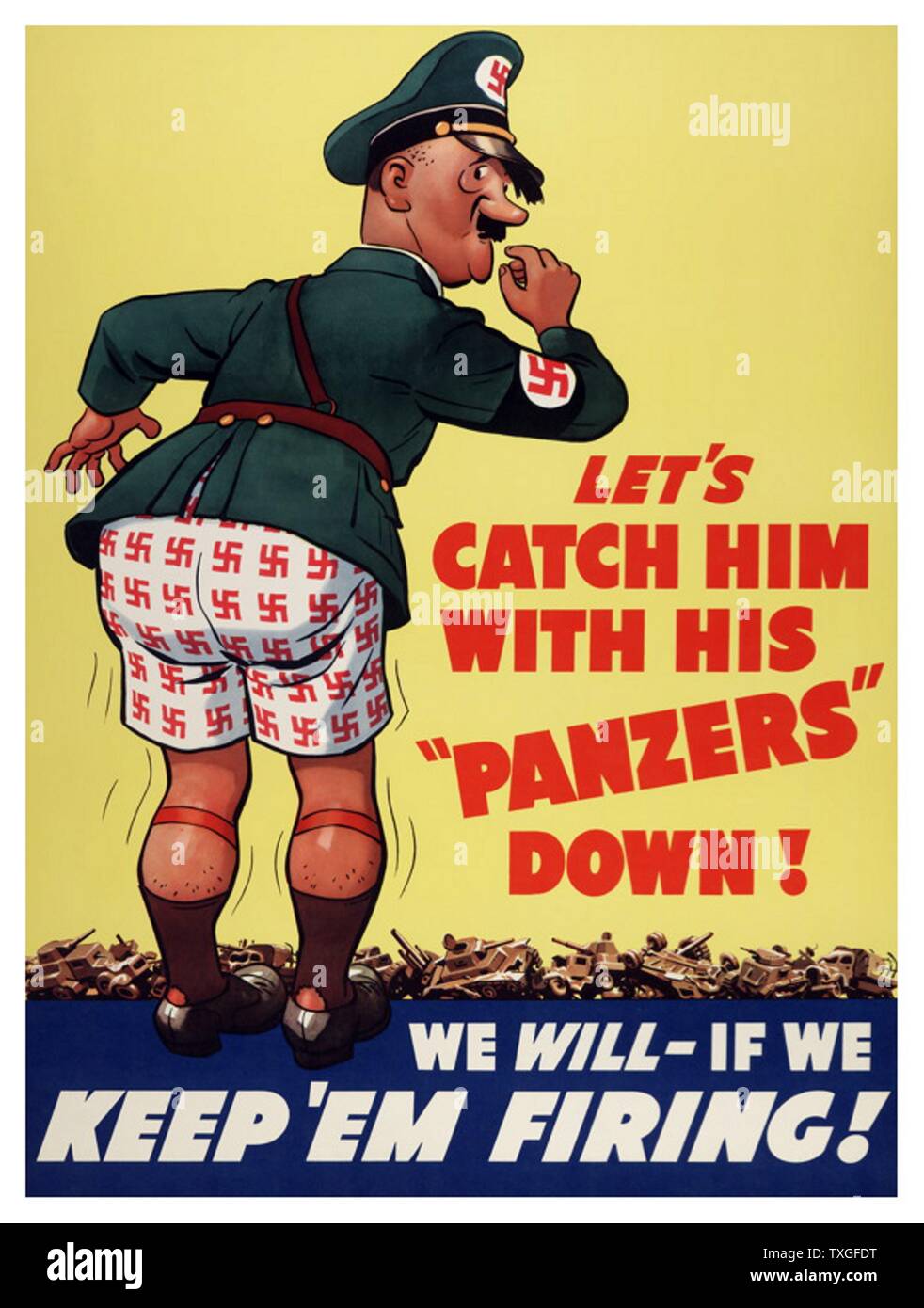 Válečná propaganda
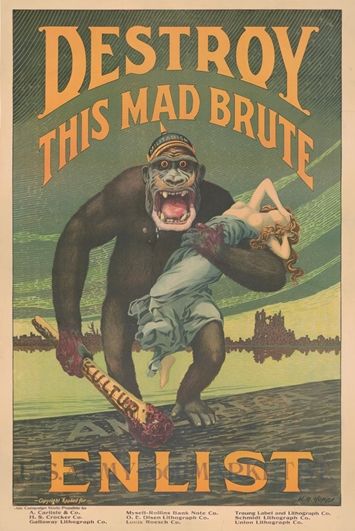 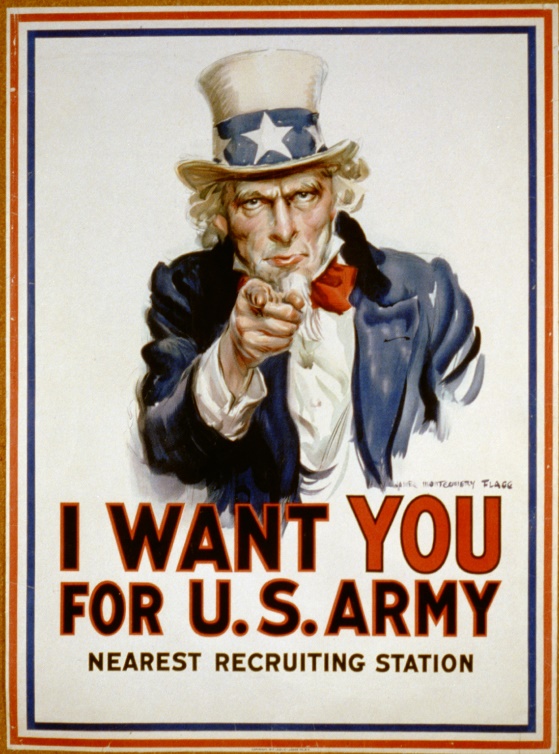 Agitační plakát se Strýčkem Samem používaný v první a druhé světové válce (vznik: 1917)
Americký agitační plakát z období druhé světové války
Americký agitační plakát z období první světové války
8
1. Co je to propaganda?
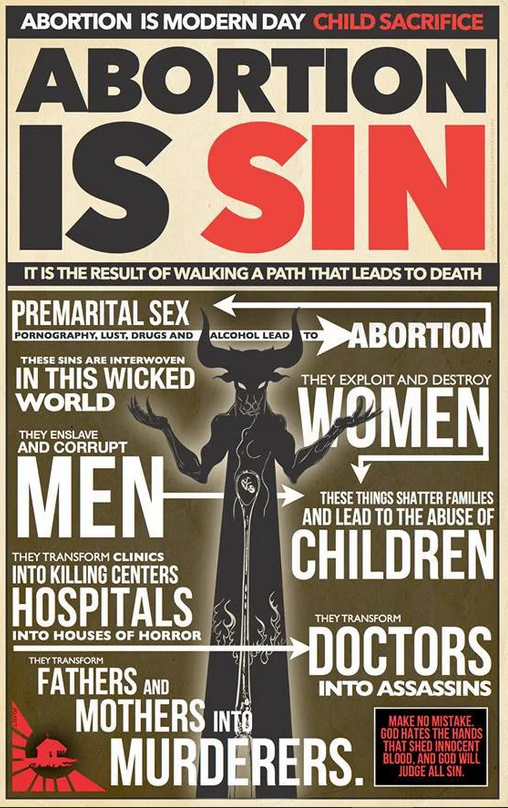 Ideologická propaganda
Protipotratová propaganda, USA 2014
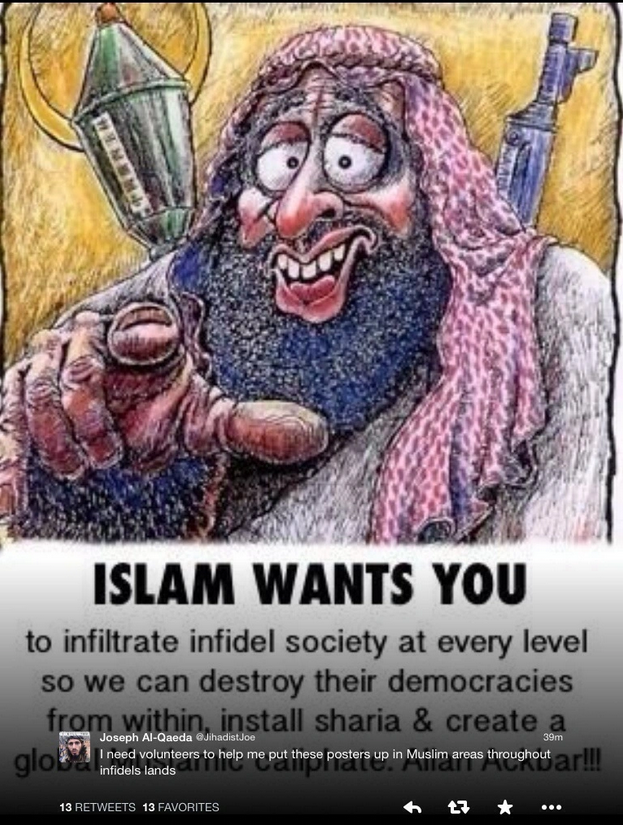 Islamistická
propaganda, 
Twitter 2014
9
Typy: 
politická, rasistická,
ideologická, 
sexistická  
propaganda…
1. Co je to propaganda?
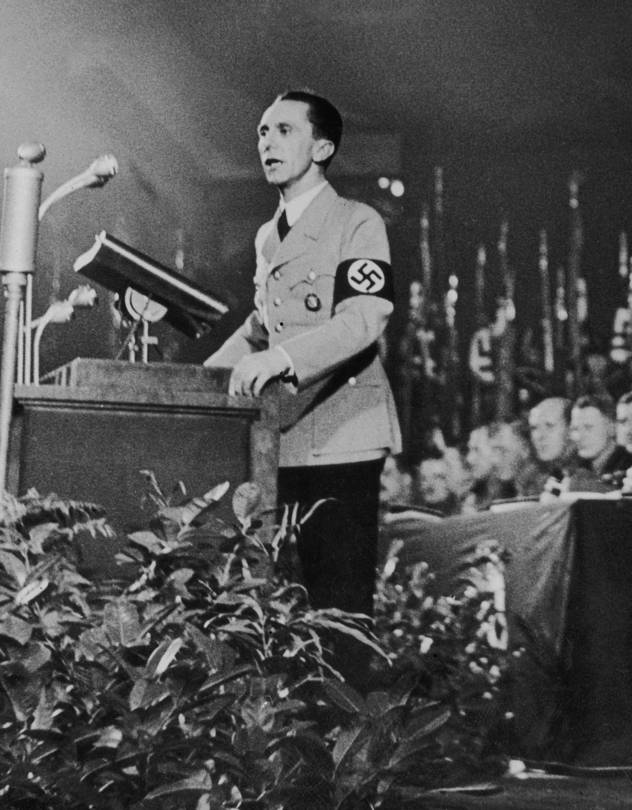 Co vás napadne, když se 
řekne propaganda?
Mediální kanály: maily, 
rozhlas, televize,
sociální média,
 letáky, karikatury,
fotomontáže, 
deep faky, KI difamující 
texty,
písničky…
Vymezováné skupiny 
(sociální/genderové/
ideologické): mladí, 
staří, Katolíci, 
komunisti, 
neonacisté
 ženy, venkované…
Strategie: přesvědčit-
vyburcovat-
zastrašit cílovou
skupinu/davy, 
vymezit soupeře,
veřejně ho zesměšnit, 
vzít mu důstojnost
Iniciátoři:
Zájmové skupiny,
Zfanatizovaní 
Jednotlivci
Státy a jejích vedení
10
1. Co je to propaganda?
‚pracovní‘ definice
Propaganda se primárně používá k ovlivňování nebo přesvědčování cílové skupiny (široké veřejnosti) za účelem prosazování určitého názoru, který nemusí být objektivní a může spočívat v selektivním předkládání faktů.
Cílem je podpořit budování jistého společenského konsensu. Propagandisté používají persuasivní jazyk, psychologické strategie a masová media aby u svého cílového publika vyvolali spíše emocionální než racionální reakci na předkládané informace.
Moderní působiště propagandy je zpravodajství, publicistika, státní správa, reklama, vzdělávání a aktivismus. Zde se propaganda objevuje v rámci válečných snah, politických kampaní, zdravotnických kampaní, revolučních převratů, velkých podniků, ultrareligiózních organizací atd.
Před dvacátým stoletím byl termín ‚propaganda‘ používán neutrálně pro jakýkoli materiál, který propaguje určité názory nebo ideologie (převážně církevní)
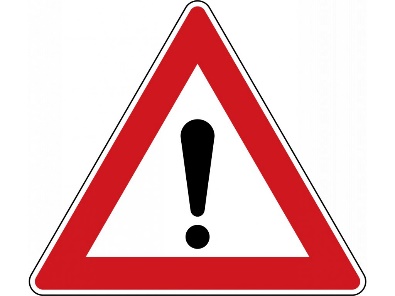 Propaganda není pouze negativní! (Viz: PR)
11
1. Co je to propaganda?
Příbuzné pojmy a koncepty
zájmové skupiny
manipulace
veřejnost
psychologie
propaganda
cílová skupina
emoce
(masové) medie
PR
kommunikace
Sociální konstrukce, typická pro specifický kulturní okruh, která využívá specifické nástroje
12
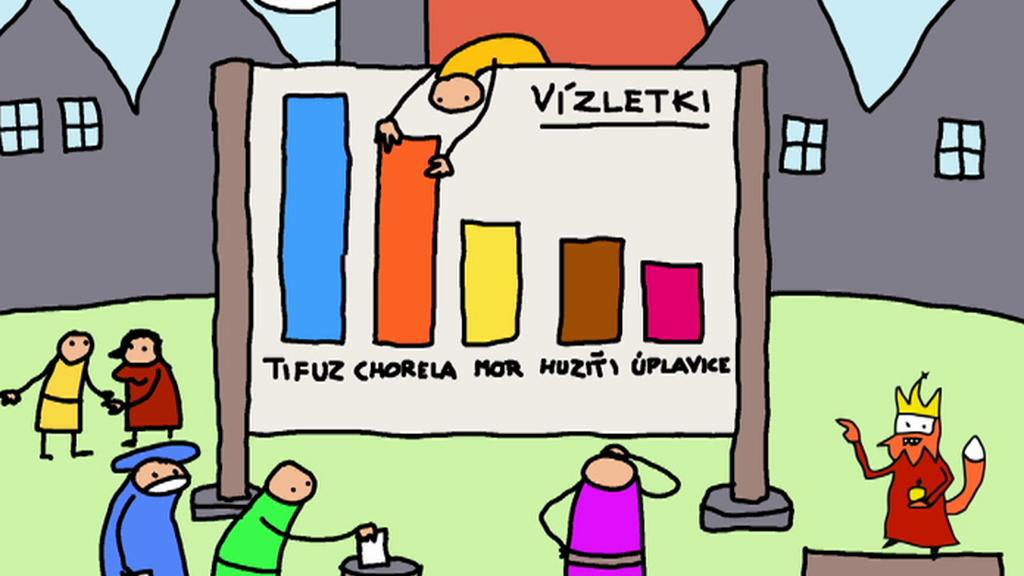 Úkoly 3.10.
Předčtěte si články od Umberta Eca (‚Für eine semiologische Guerilla, 
     S. 166-177‘) a Leonarda W. Dooba (‚Goebbles Principles of Propaganda‘)
     - Kdo jsou autoři, ve které době píšou?
     - O čem se v článcích pojednává, jak spolu souvisí, v čem se liší? 
     - vypište a vyjmenujte nejdůležitější poznatky z článků
2. Přineste příklad něčeho (obrázek, text, krátký videozáznam) který je pro vás 
    spojen s představou propagandy, představte ho v plénu (3-5 min)
    - jste si poprvé uvědomili (na kterém příkladu), že existuje něco jako 
      propaganda?